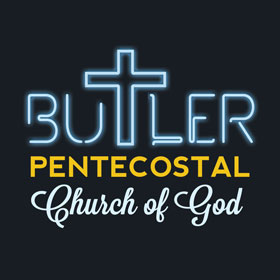 No food or drink in the sanctuary. Water is okay. 

Please silence your cellphone.
Lift Up the Name of Jesus
Lift up the name of Jesus. 
Shout it everywhere You go.
Lift up the name of Jesus. 
We're gonna let the whole world know,
Lift Up the Name of Jesus
He said, “If I be lifted up 
I will draw all men unto me.”
Come on and lift Him up! Lift Him Up!
Lift Up the Name of Jesus
Deaf ears will be opened. 
Blinded eyes will see.
Chains will be broken. 
We will have the liberty.
Come on and lift Him up! 
Lift Him up! Lift Him up!
Oh Lord
Oh Lord, we come to worship You. 
We come to give You honor too
And to give You all the praise.
(x2)
Oh Lord
We worship You. We honor You. 
And we give You all the praise.
(x2)
Oh Lord
Can't stop praisin' His name. 
I just can't stop praisin' His name.
I just can't stop praisin' the name of Jesus.
(x2)
Heart of Worship
When the music fades all is stripped away and I simply come
Longing just to bring something that's of worth that will bless Your heart
Heart of Worship
I'll bring You more than a song for a song in itself is not what You have required
You search much deeper within through the way things appear,
You're looking into my heart.
Heart of Worship
I'm coming back to the heart of worship and it's all about You,
It's all about You Jesus.
I'm sorry Lord for the thing I've made it when it's all about You,
All about You Jesus.
Heart of Worship
King of endless worth no one could express how much You deserve.
Though I'm weak and poor all I have is Yours, every single breath.
Tue, Oct 25th    
Prayer Meeting. Here @ 9am
Sun, Nov 6th  
Evening Service @ 7pm
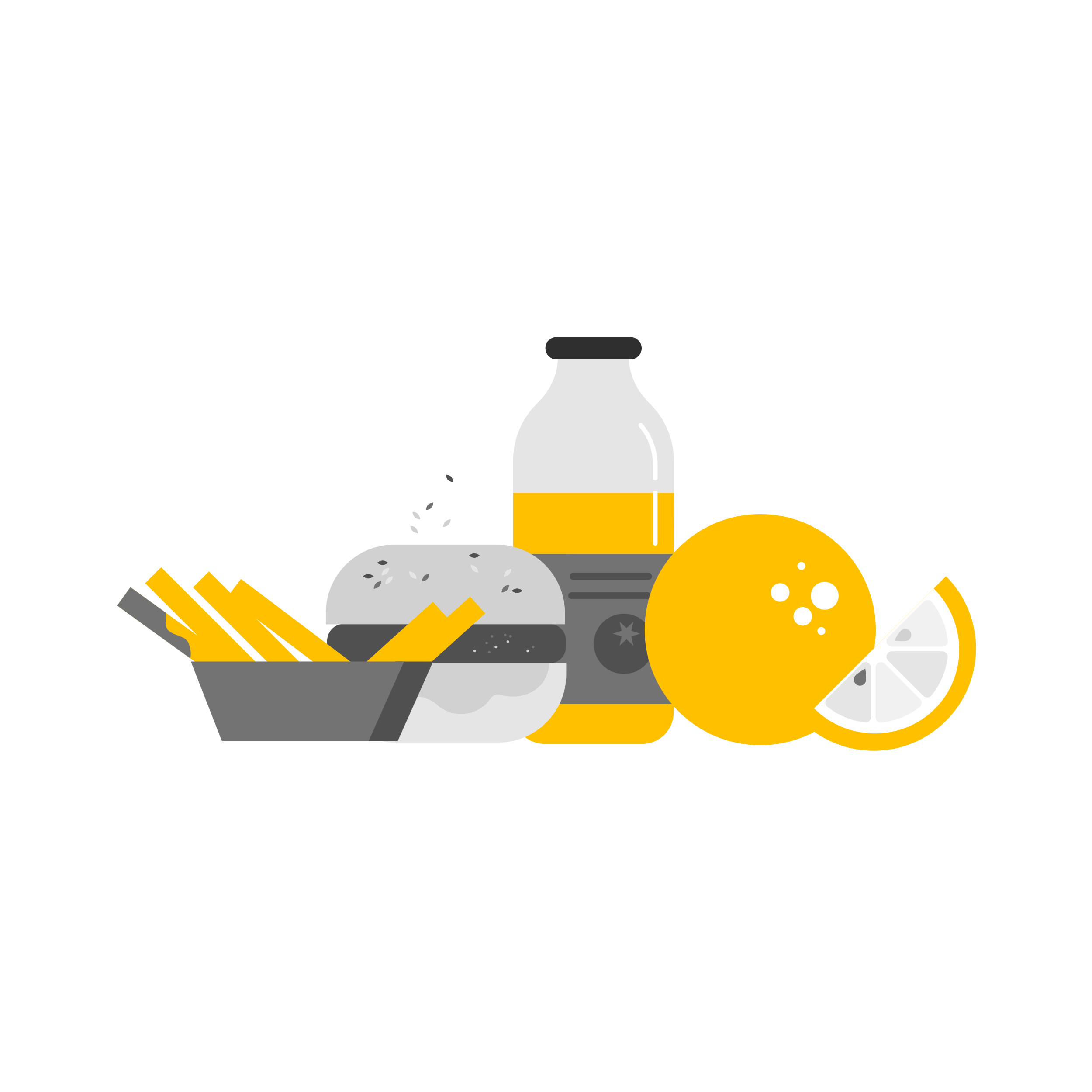 Wed, Oct 26th     
Neighborhood Market @ 8am
Tue, Nov 8th  
Prayer Meeting @ 9am
Sat, Oct 29th      
Butler’s Pantry @ 8am
Sat, Nov 12th  
Feeding Jesus’ Family - Thanksgiving
Snack Shack
April 3rd 
Supports: Youth
Wed, Nov 1st 
Men’s Fellowship
Wed, Nov 2nd     
Bible Study. Here @ 7pm
butlerpcg.org/events
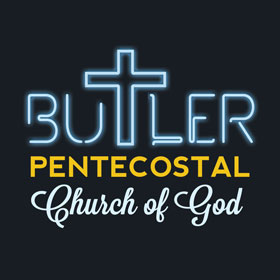 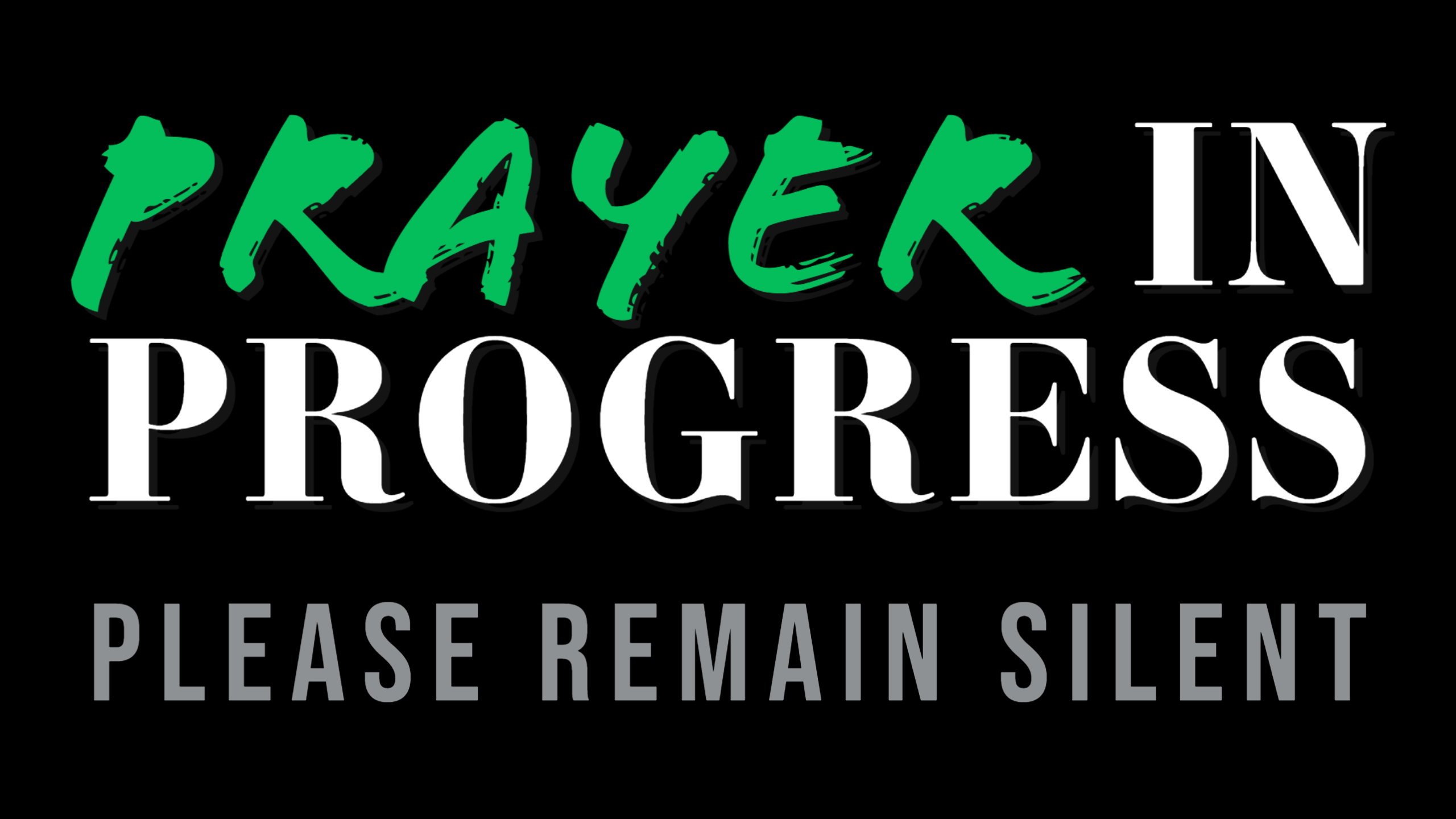